December
Broker Slides
2025 Illinois License Law Update
The Division of Real Estate’s bill (SB3740) unanimously passed both chambers of the General Assembly during the 2024 Spring Legislative session and was signed into law by Governor JB Pritzker on August 9, 2024 becoming P.A. 103-1039. This bill made changes to the Real Estate License Act of 2000 [225 ILCS 454/] which goes into effect January 1, 2025. 
Highlights of the changes include: 
Requires all brokerage agreements (exclusive or non-exclusive) between consumers and a Sponsoring Broker be in writing and creates a new disciplinary violation in Section 20-20(a) for failure to have a brokerage agreement in writing when representing the client. 
Defines “non-exclusive brokerage agreement” to help consumers understand this form of a written agreement. 
Clarifies that licensees must disclose sponsoring broker’s compensation policies to their client, including any amount offered to cooperating brokers in all written brokerage agreements. 
The requirement for a written brokerage agreement applies to all forms of real estate brokerage.
A transition from Reciprocal Agreements to an Endorsement Process for current real estate licensees in all the other 49 states to obtain a license in Illinois through a streamlined process and without the need for a state agreement with Illinois. • Requires that a minimum balance of 1 million dollars be maintained in the Recovery Fund. 
To obtain the Managing Broker license, the applicant only needs to take the Illinois State portion of the written exam as the requirement for the National portion has been eliminated.
2025 Illinois License Law Update cont.
Adds a new Continuing Education (CE) elective course topic - diversity, equity and inclusion. 
Increases Brokers and Managing Brokers Core CE from 4 to 6 hours to include 2 mandatory credit hours of Fair Housing.  ***Managing Broker April 2025 renewal does not require Fair Housing
Provides a Virtual Office option for Education Providers. 
Clarifies that Pre-License education is valid for 2 years following the completion of all required Pre-License education. 
Citations have changed the time for payment of a fine from 60 days to 30 days.
Clarifies that if an agreement states the relationship between a licensee and brokerage is that of an independent contractor, then that IS the relationship for purposes of brokerage activities. 
What’s Next for the Division of Real Estate:
• Update the Administrative Rule (68 Ill. Adm. Code 1450) to reflect the Act changes. 
• Review and update the Managing Broker Pre-license curriculum. 
• Develop the Endorsement course curriculum. 
• Revise the Core CE curriculum to reflect the additional 2 hours for Fair Housing.
2025 Illinois License Law Update cont.
HB4926 Landlord Tenant Credit Report
Amends the Landlord and Tenant Act to allow prospective tenants to reuse their tenant screening report. Defines a “reusable tenant screening report” as a report that is prepared by a consumer credit reporting agency that states the date through which the information is current and includes, but is not limited to, the name, contact information and last known address of the tenant, a verification of the source of income, and the results of an eviction history check. This amendment will prohibit a landlord from charging a prospective tenant an application screening fee if the prospective tenant provides a reusable tenant screening report that meets the following criteria: (i) the report was prepared within the previous 30 days by a consumer credit reporting agency at the request and expense of a prospective tenant; (ii) the report is made directly available to a landlord for use in the rental application process or is provided through a third-party website that regularly engages in the business of providing a reusable tenant screening report and complies with all state and federal laws pertaining to use and disclosure of information contained in a consumer report by a consumer credit reporting agency; and, (iii) the report is available to the landlord at no cost to access or use. In the definition of "reusable tenant screening report," adds that it is a written report prepared by a consumer credit reporting agency. Provides that the report shall include a verification of the source of income of the prospective tenant. Provides that the report shall include all of the criteria consistently being used by the landlord in the screening of prospective tenants. Provides that nothing in the new provisions prohibits a landlord from collecting and processing an application in addition to the report provided, as long as the prospective tenant is not charged an application screening fee for this additional report. Effective January 1, 2025.
HB4206 Landlord/Tenant Additional Fee
Amends the Landlord and Tenant Act. Provides that if a landlord uses a third-party payment portal to collect rental payments from tenants and if a transaction fee or other charge is imposed through the portal on rental payments made by e-check or other means, then the landlord shall allow the tenant to make rental payments by delivering a paper check to the landlord or the landlord's business office or by means that do not require the tenant to pay the transaction fee or other charge. Effective January 1, 2025.
2025 Illinois License Law Update cont.
HB4768 Landlord Retaliation Act
Creates the Landlord Retaliation Act. Declares that it is against the public policy of the state for a landlord to take retaliatory action against a tenant. Prohibits a landlord from knowingly terminating a tenancy, increasing rent, decreasing services, bringing or threatening to bring a lawsuit against a tenant for possessing or refusing to renew a lease or tenancy because the tenant has in good faith has taken certain actions. Provides that an action is not retaliatory if the landlord can prove: (i) a legitimate, nonretaliatory basis for the action; or, (ii) the landlord began the action before the tenant engaged in the protected activity. Provides that the rebuttable presumption does not arise if the protected tenant activity was initiated after the alleged act of retaliation. Effective January 1, 2025.
SB2740 Condo Accessible Parking
Provides that the board of managers of a condominium must adopt a policy to reasonably accommodate a unit owner who is a person with a disability. Provides that the board of managers must make reasonable efforts to facilitate a resolution between unit owners to provide for accessible parking if the association does not own or otherwise control parking that meets the accessible parking needs of a unit owner who is a person with a disability who requires accessible parking. Effective January 1, 2025.
HB5357 Homeowners Insurance - Sewer
Provides that in response to all applications for homeowner’s insurance received by an insurance company, the insurance company shall provide the applicant information regarding the availability of coverage for loss caused by a sewer backup or overflow from a sump pump, including the coverage limits and costs thereof. Provides that at least 30 days prior to each renewal of any policy of homeowner’s insurance, the insurance company shall provide the insured with information regarding the insured's existing coverage and available coverage for loss caused by a sewer backup or overflow from a sump pump, including the coverage limits and costs thereof. IML supported the legislation. Effective January 1, 2025.
2025 Illinois License Law Update cont.
SB3420 Unfair Service Agreements Act
Creates the Prohibition of Unfair Service Agreements Act. Provides for the characteristics of unfair service agreements and sets forth exceptions to the Act. Provides that if a service agreement is unfair under the Act, it is unenforceable and shall not create a contractual obligation. Provides that entering into an unfair service agreement with a consumer constitutes an unlawful practice under the Consumer Fraud and Deceptive Business Practices Act. Provides that all remedies, penalties, and authority granted to the Attorney General by the Consumer Fraud and Deceptive Business Practices Act shall be available to the Attorney General for the enforcement of the Act. Provides that no person shall record or cause to be recorded an unfair service agreement or a notice or memorandum of the unfair service agreement. Provides that a person who records or causes to be recorded an unfair service agreement or a notice or memorandum of the unfair service agreement shall be guilty of a Class A misdemeanor. Provides that, if an unfair service agreement or a notice or memorandum of the unfair service agreement is recorded, any person with an interest in the real property that is the subject of that agreement may apply to a court in the county where the recording exists to record a court order declaring the agreement unenforceable and that person may recover actual damages, costs, and attorney's fees as may be proven against the service provider who recorded the agreement. Effective immediately.
HB1377 Property Tax- New Residential
Amends the Property Tax Code. Creates a residential new construction homestead exemption. Provides that the county board of a county with more than 3,000,000 inhabitants, or any other county that elects to be a qualified county, may designate one or more geographic areas within the county as eligible areas. Sets forth certain requirements for an area to be designated as an eligible area. Provides that newly constructed homestead property that is located in an eligible area is entitled to a residential new construction homestead exemption equal to 50% of the assessed value of the property in the current taxable year. Provides that the exemption shall continue for a period of 10 consecutive taxable years or until the property is sold, transferred, or conveyed to a subsequent owner (other than a subsequent owner that meets certain specified conditions), whichever is earlier. Effective immediately.
2025 Illinois License Law Update cont.
Amendments to the Illinois Human Rights Act (IHRA) has added two new categories of protected classes, “family responsibilities” and “reproductive health”

SB3652 Domestic Violence Remedies 
Creates the Summary of Rights for Safer Homes Act. Requires the Department of Human Rights to create a summary form advising tenants who have suffered domestic violence or sexual violence of the rights that they have under Illinois law that provide protection in their ability to have safe housing. Requires landlords to attach a copy of the summary as the first page of any written residential lease entered into with a tenant. Effective January 1, 2026. 

Additional Resources:
Real Estate License Law Act 
What you need to know about changes to the Real Estate License Law Act
Complete list of all 256 bills signed into law
Podcast: 5 reasons why to use buyer agreements
REALTORS® Must Complete NAR’s Triennial Code of Ethics by December 31, 2024
All REALTORS® must complete at least 2.5 hours of an approved Code of Ethics Training within the three-year cycle. The current three-year cycle began on January 1, 2022. 
Need a course? Look no further than Mainstreet, complete your C2EX endorsement or take a free course at nar.realtor 
Not sure if you completed your COE requirement? Look on your Mainstreet member page and look under notifications.
NAR’S  30 Under 30
Apply for the 2025 Class of 30 Under 30
Submit your application between Nov. 1, 2024, and Jan. 15, 2025, for a chance to be celebrated as a trailblazer in real estate. Your journey to success starts here:
Apply Today
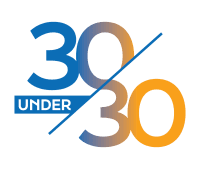 SentriKey Real Estate App
Did you know that you can eliminate unauthorized access using the SentriKey App? 
Use the Access by Appointment (ABA) feature to restrict access to listings to a specific SentriLock user and for a specific scheduled timeframe.
This requires SentriLock users to schedule appointments and will not allow the lockbox to open outside of scheduled appointment times (listing broker may access without an appointment).
Member Benefit: Tech Helpline
Give Tech Helpline a Try!

call: 877.573.5163
chat.techhelpline.com
support@techhelpline.com






No cost, will never ask for payment, unlimited use
Mainstreet Calendar - January
12 Hour Broker Management - Zoom
12 Hour Broker Management – In Person
45 Hour Broker Post Licensing - Zoom
12 Hour Broker Management – In Person
Economic Outlook
Elements of a Contract
Game On: Getting to Closing
Contract Strategies
Home Financing Resource Certification
Certified Staging Consultant